Information ExtractionLecture 2 – IE Scenario, Text Selection/Processing, Extraction of Closed & Regular Sets
CIS, LMU München
Winter Semester 2015-2016
 Dr. Alexander Fraser, CIS
Administravia - I
Please do not contact the Prüfungsamt for course registration issues, contact the docent (i.e., me)!
Please check LSF to make sure you are registered 
Note that CIS students need to be registered for BOTH the Vorlesung and the Seminar (two registrations!)
Later you will  have to register yourself in LSF for the Klausur (and to get a grade in the Seminar)
Two registrations if you need both grades
2
Administravia - II
For people in the Seminar:
Tomorrow Thursday (22.10) and coming Wednesday (28.10): the Referatsthemen will be presented in both seminars
You will then send me an email with your preferences *starting at 19:00 Thursday*
Emails will be processed in the order received
Emails received before 19:00, even one minute before, will be processed later, this is the only fair way to allocate topics
More on this in the next Seminar meetings
3
Administravia - III
This course has a tutor:
Tutor: Fabian Dreer
Email: dreer@cip.ifi.lmu.de 

Thursday 29.10 and Wednesday 04.11 Fabian Dreer and I will hold an exercise on manually written rules for extraction in the Seminar
People only in the VL are also invited
See the Seminar web page for location, will be posted soon
4
Reading for next time
Please read Sarawagi Chapter 2 for next time (rule-based NER)
5
Outline
IE Scenario and Information Retrieval vs. Information Extraction
Source selection
Tokenization and normalization
Extraction of entities in closed and regular sets 
e.g., dates, country names
6
Relation Extraction: Disease Outbreaks
May 19 1995, Atlanta -- The Centers for Disease Control and Prevention, which is in the front line of the world's response to the deadly Ebola epidemic in Zaire , is finding itself hard pressed to cope with the crisis…
Information Extraction System
Slide from Manning
IE tasks
Many IE tasks are defined like this:
Get me a database like this
For instance, let's say I want a database listing severe disease outbreaks by country and month/year
Then you find a corpus containing this information
And run information extraction on it
8
IE Scenarios
Traditional Information Extraction
This will be the main focus in the course
Which templates we want is predefined
For our example: disease outbreaks
Instance types are predefined
For our example: diseases, locations, dates
Relation types are predefined
For our example, outbreak: when, what, where?
Corpus is often clearly specified
For our example: a newspaper corpus (e.g., the New York Times), with new articles appearing each day
However, there are other interesting scenarios...


Information Retrieval
Given an information need, find me documents that meet this need from a collection of documents
For instance: Google uses short queries representing an abstract information need to search the web
Non-traditional IE
Two other interesting IE scenarios
Question answering
Structured summarization
Open IE
IE without predefined templates! Wiill cover this later
9
Outline
Information Retrieval (IR) vs. Information Extraction (IE)
Traditional IR
Web IR
IE
Non-traditional IE
Question Answering
Structured Summarization
10
Information Retrieval
Traditional Information Retrieval (IR)
User has an "information need"
User formulates query to retrieval system
Query is used to return matching documents
11
The Information Retrieval Cycle
Resource
Query
Ranked List
Documents
query reformulation,
vocabulary learning,
relevance feedback
Documents
source reselection
Source
Selection
Query
Formulation
Search
Selection
Examination
Delivery
Slide from J. Lin
IR Test Collections
Three components of a test collection:
Collection of documents (corpus)
Set of information needs (topics)
Sets of documents that satisfy the information needs (relevance judgments)
Metrics for assessing “performance”
Precision
Recall
Other measures derived therefrom (e.g., F1)
Slide from J. Lin
Where do they come from?
TREC = Text REtrieval Conferences
Series of annual evaluations, started in 1992
Organized into “tracks”
Test collections are formed by “pooling”
Gather results from all participants
Corpus/topics/judgments can be reused
Slide from J. Lin
Information Retrieval (IR)
IMPORTANT ASSUMPTION: can substitute “document” for “information”
IR systems
Use statistical methods
Rely on frequency of words in query, document, collection
Retrieve complete documents
Return ranked lists of “hits” based on relevance
Limitations
Answers information need indirectly
Does not attempt to understand the “meaning” of user’s query or documents in the collection
Slide modified from J. Lin
Web Retrieval
Traditional IR came out of the library sciences
Web search engines aren't only used like this
Broder (2002) defined a taxonomy of web search engine requests
Informational (traditional IR)
When was Martin Luther King, Jr. assassinated?
Tourist attractions in Munich
Navigational (usually, want a website)
Deutsche Bahn
CIS, Uni Muenchen
Transactional (want to do something)
Buy Lady Gaga Pokerface mp3
Download Lady Gaga Pokerface (not that I am saying you would do this, for reasons of legality, or taste for that matter)
Order new Harry Potter book
16
Web Retrieval
Jansen et al (2007) studied 1.5 M queries




Note that this probably doesn't capture the original intent well
Informational may often require extensive reformulation of queries
17
Information Extraction (IE)
Information Extraction is very different from Information Retrieval
Convert documents to zero or more database entries
Usually process entire corpus
Once you have the database
Analyst can do further manual analysis
Automatic analysis ("data mining")
Can also be presented to end-user in a specialized browsing or search interface
For instance, concert listings crawled from music club websites (Tourfilter, Songkick, etc)
18
Information Extraction (IE)
IE systems
Identify documents of a specific type
Extract information according to pre-defined templates
Place the information into frame-like database records



Templates = sort of like pre-defined questions
Extracted information = answers
Limitations
Templates are domain dependent and not easily portable
One size does not fit all!
Weather disaster:
Type
Date
Location
Damage
Deaths
...
Slide modified from J. Lin
Question answering
Question answering can be loosely viewed as "just-in-time" Information Extraction

Some question types are easy to think of as IE templates, but some are not
Who discovered Oxygen?
When did Hawaii become a state?
Where is Ayer’s Rock located?
What team won the World Series in 1992?
“Factoid”
What countries export oil?
Name U.S. cities that have a “Shubert” theater.
“List”
Who is Aaron Copland?
What is a quasar?
“Definition”
Slide from J. Lin
An Example
Who won the Nobel Peace Prize in 1991?
But many foreign investors remain sceptical, and western governments are withholding aid because of the Slorc's dismal human rights record and the continued detention of Ms Aung San Suu Kyi, the opposition leader who won the Nobel Peace Prize in 1991.
The military junta took power in 1988 as pro-democracy demonstrations were sweeping the country. It held elections in 1990, but has ignored their result. It has kept the 1991 Nobel peace prize winner, Aung San Suu Kyi - leader of the opposition party which won a landslide victory in the poll - under house arrest since July 1989.
The regime, which is also engaged in a battle with insurgents near its eastern border with Thailand, ignored a 1990 election victory by an opposition party and is detaining its leader, Ms Aung San Suu Kyi, who was awarded the 1991 Nobel Peace Prize. According to the British Red Cross, 5,000 or more refugees, mainly the elderly and women and children, are crossing into Bangladesh each day.
Slide from J. Lin
Central Idea of Factoid QA
Determine the semantic type of the expected answer

Retrieve documents that have keywords from the question

Look for named-entities of the proper type near keywords
“Who won the Nobel Peace Prize in 1991?” is looking
 for a PERSON
Retrieve documents that have the keywords “won”, “Nobel Peace Prize”, and “1991”
Look for a PERSON near the keywords “won”, “Nobel Peace Prize”, and “1991”
Slide from J. Lin
Structured Summarization
Typical automatic summarization task is to take as input an article, and return a short text summary
Good systems often just choose sentences (reformulating sentences is difficult)
A structured summarization task might be to take a company website, say, www.inxight.com, and return something like this:
Company Name: Inxight
Founded:  	    1997 
History:  		    Spun out from Xerox PARC Business 
Focus:                 Information Discovery from Unstructured Data Sources 
Industry Focus:   Enterprise, Government, Publishing, Pharma/Life Sciences, 
			    Financial Services, OEM 
Solutions:            Based on 20+ years of research at Xerox PARC
Customers:         300 global 2000 customers 
Patents:  		    70 in information visualization, natural language processing,
			    information retrieval 
Headquarters:     Sunnyvale, CA 
Offices:  		    Sunnyvale, Minneapolis, New York, Washington DC, London, 
			    Munich, Boston, Boulder, Antwerp
Originally from Hersey/Inxight
Non-traditional IE
We discussed two other interesting IE scenarios
Question answering
Structured summarization
There are many more
For instance, think about how information from IE can be used to improve Google queries and results 
As discussed in Sarawagi
24
Outline
IE Scenario
Source selection
Tokenization and normalization
Extraction of entities in closed and regular sets 
e.g., dates, country names
25
Finding the Sources
Information
Extraction
?
How can we find the documents to extract information from?
The document collection can be given a priori
    (Closed Information Extraction)
     e.g., a specific document, all files on my computer, ...
We can aim to extract information from the entire Web
    (Open Information Extraction)
     For this, we need to crawl the Web
The system can find by itself the source documents
     e.g., by using an Internet search engine such as Google
26
Slide from Suchanek
Scripts
Elvis Presley was a rock star.

猫王是摇滚明星

אלביס היה כוכב רוק

وكان ألفيس بريسلي نجم الروك

록 스타 엘비스 프레슬리 

Elvis Presley ถูกดาวร็อก
(Latin script)

(Chinese script, “simplified”)
(Hebrew)

(Arabic)

(Korean script)

(Thai script)
27
Source: http://translate.bing.com
Probably not correct
Slide from Suchanek
Char Encoding: ASCII
?
100,000 different
characters
from 90 scripts
One byte with 8 bits 
per character
(can store numbers 0-255)
How can we encode so many characters in 8 bits?
Ignore all non-English characters (ASCII standard)
26 letters + 26 lowercase letters + punctuation ≈ 100 chars
Encode them as follows:
      A=65, 
      B=66,
      C=67,
      …
Disadvantage: Works only for English
28
Slide from Suchanek
Char Encoding: Code Pages
For each script, develop a different mapping 
    (a code-page)
Hebrew code page:  ...., 226=א,...
    Western code page:  ...., 226=à,...
    Greek code page:     ...., 226=α, ...                                 
    (most code pages map characters 0-127 like ASCII)
Disadvantages: 
  We need to know the right code page
   We cannot mix scripts
29
Slide from Suchanek
Char Encoding: HTML
Invent special sequences for special characters
    (e.g., HTML entities)
&egrave;  =  è, ...
Disadvantage: Very clumsy for non-English documents
30
Slide from Suchanek
Char Encoding: Unicode
Use 4 bytes per character   (Unicode)
...65=A, 66=B, ..., 1001=α, ..., 2001=리
Disadvantage: Takes 4 times as much space as ASCII
31
Slide from Suchanek
Char Encoding: UTF-8
Compress 4 bytes Unicode into 1-4 bytes (UTF-8)
Characters    0 to 0x7F   in Unicode: 
Latin alphabet, punctuation and numbers
Encode them as follows:
      0xxxxxxx		
(i.e., put them into a byte, fill up the 7 least significant bits)
A = 0x41 = 1000001

			 01000001
Advantage: An UTF-8 byte that represents such a character is equal to the ASCI byte that represents this character.
32
Slide from Suchanek
Char Encoding: UTF-8
Characters    0x80-0x7FF  in Unicode (11 bits): 
Greek, Arabic, Hebrew, etc.
Encode as follows:
 110xxxxx  10xxxxxx
ç = 0xE7 = 00011100111
11000011  10100111
byte
byte
f                   a               ç                                     a     d     e
0x66
0x61       ….
0x61
0xE7
01100001
01100110
01100001
11000011  10100111
33
Slide from Suchanek
Char Encoding: UTF-8
Characters     0x800-0xFFFF  in Unicode (16 bits):  
mainly Chinese
Encode as follows:
 1110xxxx  10xxxxxx    10xxxxxx
byte
byte
byte
34
Slide from Suchanek
Char Encoding: UTF-8
Decoding (mapping a sequence of bytes to characters):
If the byte starts with   0xxxxxxx
=> it’s a “normal” character 00-0x7F
If the byte starts with   110xxxxx
=> it’s an “extended” character  0x80 - 0x77F
      one byte will follow
If the byte starts with   1110xxxx
=> it’s a “Chinese” character, two bytes follow
If the byte starts with   10xxxxxx
=> it’s a follower byte, not valid!
01100001
01100110
01100001
11000011  10100111
f                   a                  ç                                   a             …
35
Slide modified from Suchanek
Char Encoding: UTF-8
UTF-8 is a way to encode all Unicode characters into a variable sequence of 1-4 bytes
Advantages:
  common Western characters require only 1 byte ()
  backwards compatibility with ASCII
  stream readability (follower bytes cannot
    be confused with marker bytes)
  sorting compliance
In the following, we will assume that the document 
is a sequence of characters, without worrying about 
encoding
36
Slide from Suchanek
Language detection
How can we find out the language of a document?
Elvis Presley ist einer der größten Rockstars aller Zeiten.
Different techniques:
Watch for certain characters or scripts  
     (umlauts, Chinese characters etc.)
    But: These are not always specific, Italian similar to Spanish
Use the meta-information associated with a Web page
    But: This is usually not very reliable
Use a dictionary
    But: It is costly to maintain and scan a dictionary for
    thousands of languages
37
Slide from Suchanek
Language detection
Histogram technique for language detection:
Count how often each character appears in the text.
German corpus:
French corpus:
Document:
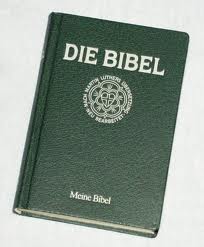 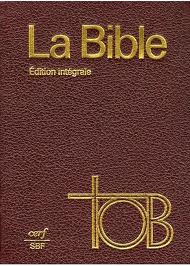 Elvis Presley ist …
a b c ä ö ü ß ...
a b c ä ö ü ß ...
a b c ä ö ü ß ...
similar
not very similar
Then compare to the counts on standard corpora.
38
Slide from Suchanek
Sources: Structured
Name				Number
D. Johnson		30714 
J. Smith			20934
S. Shenker		20259
Y. Wang 			19471
J. Lee			18969
A. Gupta 		18884 
R. Rivest 		18038
Information
Extraction
File formats:
  TSV file  (values separated by tabulator)
  CSV (values separated by comma)
39
Slide from Suchanek
Sources: Semi-Structured
<catalog>
  <cd>
     <title>
        Empire Burlesque
     </title>
     <artist>
        <firstName>
           Bob
        </firstName>
        <lastName>
           Dylan
        </lastName>
      <artist>
  </cd>
...
Information
Extraction
File formats:
  XML file (Extensible Markup Language)
  YAML (Yaml Ain’t a Markup Language)
40
Slide from Suchanek
Sources: Semi-Structured
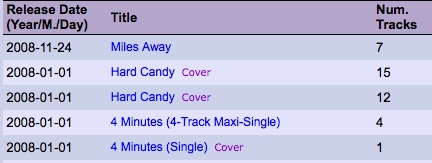 <table>
  <tr>
    <td> 2008-11-24
    <td> Miles away
    <td> 7
  <tr>
...
Information
Extraction
File formats:
  HTML file with table (Hypertext Markup Lang.)
  Wiki file with table (later in this class)
41
Slide from Suchanek
Sources: “Unstructured”
Founded in 1215 as a colony of Genoa, Monaco has been ruled by the House of Grimaldi since 1297, except when under French control from 1789 to 1814. Designated as a protectorate of Sardinia from 1815 until 1860 by the Treaty of Vienna, Monaco's 
sovereignty …
Information
Extraction
File formats:
  HTML file 
  text file 
  word processing document
42
Slide from Suchanek
Sources: Mixed
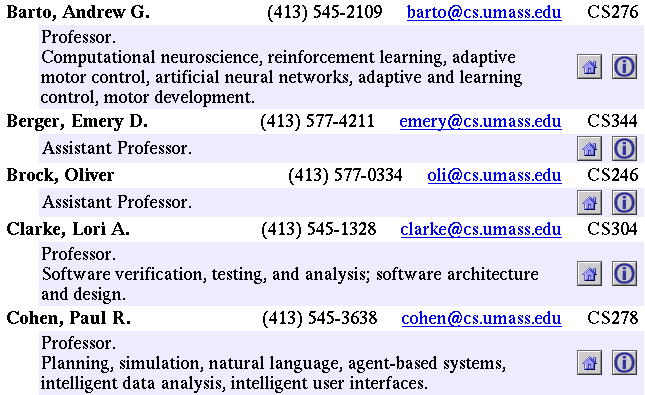 <table>
  <tr>
    <td> Professor.    
         Computational 
         Neuroscience, 
         ...
...
Information
Extraction
Different IE approaches work with different types of sources
43
Slide from Suchanek
Source Selection Summary
We can extract from the entire Web, or from certain 
    Internet domains, thematic domains or files.
We have to deal with character  encodings 
   (ASCII, Code Pages, UTF-8,…) and detect the language
Our documents may be structured, semi-structured or 
   unstructured.
44
Slide from Suchanek
Information Extraction
and beyond
Information Extraction (IE) is the process 
of extracting structured information 
from unstructured machine-readable documents
Ontological
Information
Extraction
Fact
Extraction
Instance
Extraction
Named Entity
Recognition
✓
Tokenization&
Normalization
...married Elvis 
on 1967-05-01
Source
Selection
05/01/67
 
1967-05-01
?
45
Slide from Suchanek
Tokenization
Tokenization is the process of splitting a text into tokens.

A token is
  a word
  a punctuation symbol
  a url 
  a number 
  a date
  or any other sequence of characters regarded as a unit
In 2011 ,  President Sarkozy spoke this sample sentence  .
46
Slide from Suchanek
Tokenization Challenges
In 2011 ,  President Sarkozy spoke this sample sentence  .
Challenges:
  In some languages (Chinese, Japanese), 
    words are not separated by white spaces
We have to deal consistently with URLs, acronyms, etc.
                  http://example.com,   2010-09-24, U.S.A.
We have to deal consistently with compound words
                   hostname, host-name, host name
Solution depends on the language and the domain.

Naive solution: split by white spaces and punctuation
47
Slide from Suchanek
Normalization: Strings
Problem: We might extract strings that differ only slightly 
                and mean the same thing.
Solution: Normalize strings, i.e., convert strings that mean the same to one common form:
Lowercasing, i.e., converting 
     all characters to lower case
Removing accents and umlauts
               résumé  resume, Universität  Universitaet
Normalizing abbreviations
               U.S.A.  USA,    US  USA
48
Slide from Suchanek
Normalization: Literals
Problem: We might extract different literals 
(numbers, dates, etc.) that mean the same.
Solution: Normalize the literals, i.e., convert equivalent literals to one standard form:
1.67m
1.67 meters
167 cm
6 feet 5 inches
08/01/35
01/08/35
8th Jan. 1935
January 8th, 1935
1.67m
49
1935-01-08
Slide from Suchanek
Normalization
Conceptually, normalization groups tokens into 
equivalence classes and chooses one representative 
for each class.
resume
1935-01-08
résumé,
resume,
Resume
8th Jan 1935,
01/08/1935
Take care not to normalize too aggressively:
bush
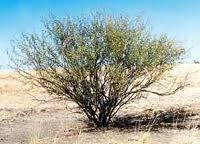 Bush
50
Slide from Suchanek
Caveats
Even the "simple" task of normalization can be difficult
Sometimes you require information about the semantic class
If the sentence is "Bush is characteristic.", is it bush or Bush?
Hint, you need at least the previous sentence...
51
Information Extraction
and beyond
Information Extraction (IE) is the process 
of extracting structured information 
from unstructured machine-readable documents
Ontological
Information
Extraction
Fact
Extraction
Instance
Extraction
Named Entity
Recognition
✓
✓
Tokenization&
Normalization
...married Elvis 
on 1967-05-01
Source
Selection
05/01/67
 
1967-05-01
?
52
Slide from Suchanek
Named Entity Recognition
Named Entity Recognition (NER) is the process of finding entities (people, cities, organizations, dates, ...) in a text.
Elvis Presley was born in 1935 in East Tupelo, Mississippi.
53
Slide from Suchanek
Closed Set Extraction
If we have an exhaustive set of the entities we want to extract, we can use closed set extraction:
Comparing every string in the text to every string in the set.
States of the USA
{ Texas, Mississippi,… }
... in Tupelo, Mississippi, but ...
... while Germany and France were opposed to a 3rd World War, ...
Countries of the World (?)
{France, Germany, USA,…}
May not always be trivial...
... was a great fan of France Gall, whose songs...
How can we do that efficiently?
54
Slide from Suchanek
Tries
A trie is pair of a boolean truth value, 
and a function from characters to tries.

Example: A trie containing “Elvis”, 
                 “Elisa” and “Eli”
E

Trie
l
A trie contains a string, if the string denotes a path from the root to a node marked with TRUE ()

Trie
i
v


Trie
i
s


s
a


Trie
55
Slide from Suchanek
Adding Values to Tries
Example: Adding “Elis”
Switch the sub-trie to TRUE ()

E
Example: Adding “Elias”

Add the corresponding sub-trie
l

i
v


a
i
s




s
s
a



56
Slide from Suchanek
Parsing with Tries
For every character in the text,
  advance as far as possible in the tree
  report match if you meet a node
   marked with TRUE ()

E

l
E l v i s    is as powerful as El Nino.



i
v




i
s


=> found Elvis
s
a
Time: O(textLength * longestEntity)


57
Slide from Suchanek
NER: Patterns
If the entities follow a certain pattern, we can use patterns
... was born in 1935. His mother...
... started playing guitar in 1937, when...
... had his first concert in 1939, although...
Years
(4 digit numbers)
Office: 01 23 45 67 89
Mobile: 06 19 35 01 08
Home: 09 77 12 94 65
Phone numbers
(groups of digits)
58
Slide from Suchanek
Patterns
A pattern is a string that generalizes a set of strings.
sequences of the letter ‘a’
                       a+
‘a’, followed by ‘b’s
        ab+
abbbbbb
aa
abbbb
aaaaaa
a
ab
aaaa
abbb
aaaaaaa
digits
0|1|2|3|4|5|6|7|8|9
sequence of digits
(0|1|2|3|4|5|6|7|8|9)+
2
9
6
1
0
4
7
6543
5
987
5321
3
8
5643
=> Let’s find a systematic way of expressing patterns
Slide from Suchanek
Regular Expressions
A regular expression (regex) over a set of symbols Σ is:
1.  the empty string
or the string consisting of an element of Σ 
	(a single character)
3.  or the string AB where A and B are regular expressions 	(concatenation)
or a string of the form (A|B), 
	where A and B are regular expressions  (alternation)
or a string of the form (A)*, 
	where A is a regular expression (Kleene star)
For example, with Σ={a,b}, the following strings are regular expressions:
(a|b)
ab
a
b
aba
60
Slide from Suchanek
Regular Expression Matching
Matching
  a string matches a regex of a single character
    if the string consists of just that character
a
b
 regular expression
 matching string
a string matches a regular expression of the form (A)*
    if it consists of zero or more parts that match A
b
a
 regular expression
(a)*
a
aa
aaaaa
 matching strings
aaaaa
61
Slide from Suchanek
Regular Expression Matching
Matching
  a string matches a regex of the form (A|B)
    if it matches either A or B
(a|(b)*)
(a|b)
 regular expression
bbbb
b
 matching strings
bb
a
a
a string matches a regular expression of the form AB
    if it consists of two parts, where the first part matches A 
    and the second part matches B
b(a)*
ab
 regular expression
 matching strings
baa
ab
baaaaa
62
b
Slide from Suchanek
Additional Regexes
Given an ordered set of symbols Σ, we define
  [x-y] for two symbols x and y, x<y, to be the alternation
         x|...|y        (meaning: any of the symbols in the range)
[0-9] = 0|1|2|3|4|5|6|7|8|9
A+ for a regex A to be
    A(A)*             (meaning: one or more A’s)
[0-9]+ = [0-9][0-9]*
A{x,y} for a regex A and integers x<y to be
      A...A|A...A|A...A|...|A...A   (meaning: x to y A’s)
f{4,6} = ffff|fffff|ffffff
A? for a regex A to be
        (|A)          (meaning: an optional A)
ab? = a(|b)
. to be an arbitrary symbol from Σ
63
Slide from Suchanek
Things that are easy to express
A | B  	Either A or B                                 (Use a backslash for
A*		      Zero+ occurrences of A             the character itself, A+		      One+ occurrences of A              e.g., \+ for a plus)
A{x,y}	      x to y occurrences of A
A?		      an optional A
[a-z]	      One of the characters in the range
.		      An arbitrary symbol
A digit
Person names:
  Dr. Elvis Presley 
  Prof. Dr. Elvis Presley
A digit or a letter
A sequence of 8 digits
5 pairs of digits, separated by space
HTML tags
Slide from Suchanek
Names & Groups in Regexes
When using regular expressions in a program,
 it is common to name them:
String digits=“[0-9]+”;
String separator=“( |-)”;
String pattern=digits+separator+digits;
Parts of a regular expression can be singled out by 
bracketed groups:
String input=“The cat caught the mouse.”
String pattern=“The ([a-z]+) caught the ([a-z]+)\\.”
first group: “cat”
second group: “mouse”
65
Slide from Suchanek
Finite State Machines
A regex can be matched efficiently by a 
Finite State Machine (Finite State Automaton, FSA, FSM)
A FSM is a quintuple of
  A set Σ of symbols (the alphabet)
  A set S of states
  An initial state, s0 ε S
  A state transition function δ:S x Σ  S
  A set of accepting states F < S
Regex: ab*c
Accepting states usually depicted with double ring.
c
a
s1
s3
s0
b
Implicitly: All unmentioned inputs go to some artificial failure state
66
Slide from Suchanek
Finite State Machines
A FSM accepts an input string, if there exists 
a sequence of states, such that
  it starts with the start state
  it ends with an accepting state 
  the i-th state, si, is followed by the state δ(si,input.charAt(i))
Sample inputs:

abbbc

ac

aabbbc

elvis
Regex: ab*c
c
a
s1
s3
s0
b
67
Slide from Suchanek
Regular Expressions Summary
Regular expressions
  can express a wide range of patterns
  can be matched efficiently 
  are employed in a wide variety of applications
    (e.g., in text editors, NER systems, normalization, 
     UNIX grep tool etc.)
Input:
 Manual design of the regex
Condition:
 Entities follow a pattern
68
Slide from Suchanek
Entity matching techniques
A last word for today on Entity Matching
Rule-based techniques are still heavily used heavily in (older) industrial applications
The patterns sometimes don't capture an entity when they should
But the emphasis in industry is often on being right when you do match
Not matching at all is considered better (in industry) when the match is doubtful
With rule-based it is easy to understand what is happening
Easy to make changes so that a particular example is extracted correctly
However, statistical techniques have recently become much more popular
E.g., Google
Emphasis is much more on higher coverage and noisier input
We will discuss both in this class
But with a stronger emphasis on statistical techniques and hybrid techniques (combining rules with statistics)
Don't forget to read Sarawagi on rule-based NER!
69
Slide sources
Slides today were original and from a variety of sources (see bottom right of each slide)
I'd particularly like to mention Jimmy Lin, Maryland and Fabian Suchanek, Télécom ParisTech
70
Thank you for your attention!
71
72
NOT CURRENTLY USED
73
Finite State Machines
Example (from previous slide):
c
a
Regex: ab*c
s1
s3
s0
b
Exercise:

    Draw a FSM that can recognize comma-separated
    sequences of the words “Elvis” and “Lisa”:
        Elvis, Elvis, Elvis
        Lisa, Elvis, Lisa, Elvis
        Lisa, Lisa, Elvis
        …
74
Slide from Suchanek
Non-Deterministic FSM
A non-deterministic FSM has a transition function that maps to a set of states.
A FSM accepts an input string, if there exists 
a sequence of states, such that
  it starts with the start state
  it ends with an accepting state 
  the i-th state, si, is followed by a state 
    in the set δ(si,input.charAt(i))
Sample inputs:
abbbc
ab
abc
elvis
c
a
s1
s3
s0
a
b
b
s4
Regex: ab*c|ab
75
Slide from Suchanek